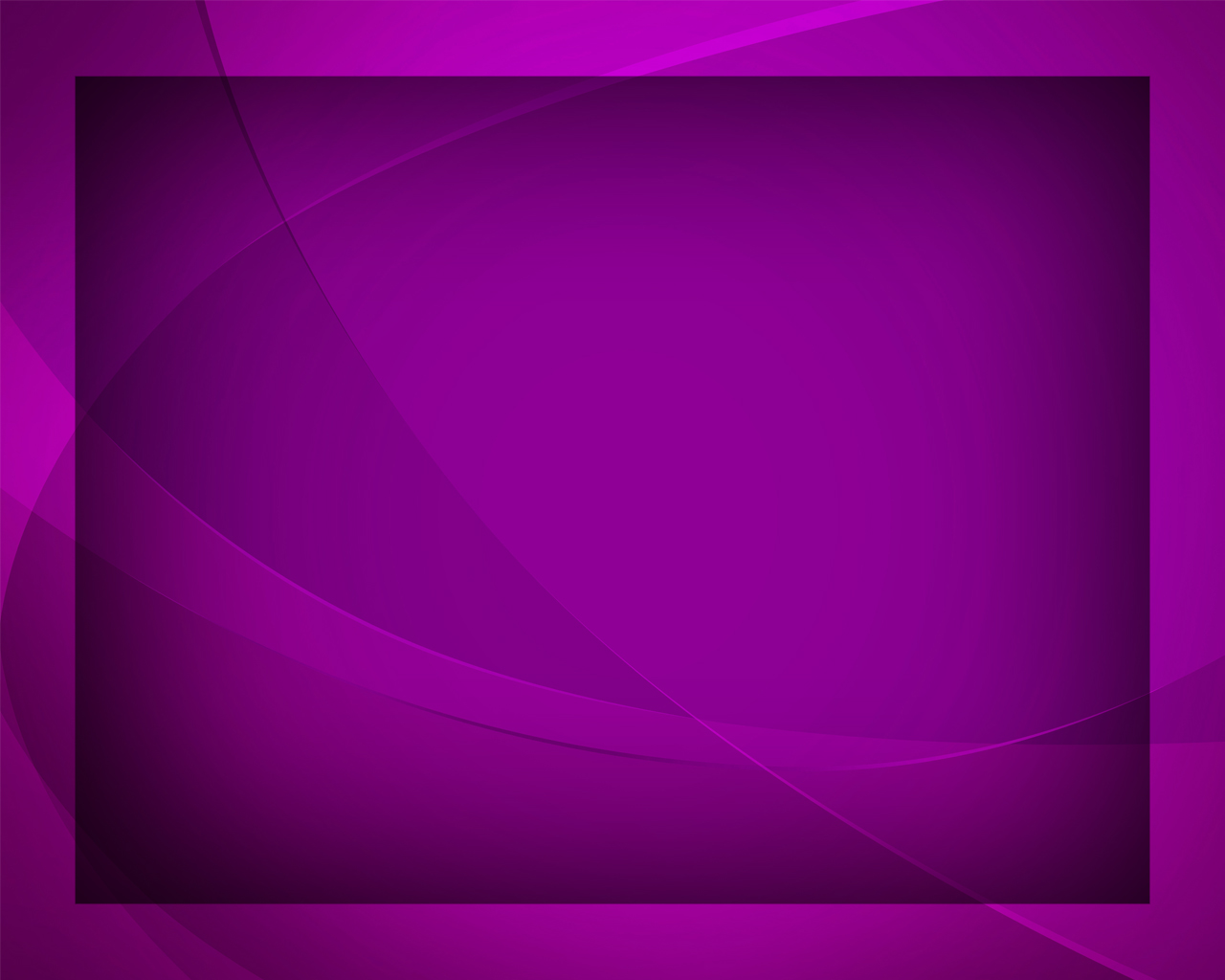 О Господь, 
мой Искупитель
Гимны надежды №240
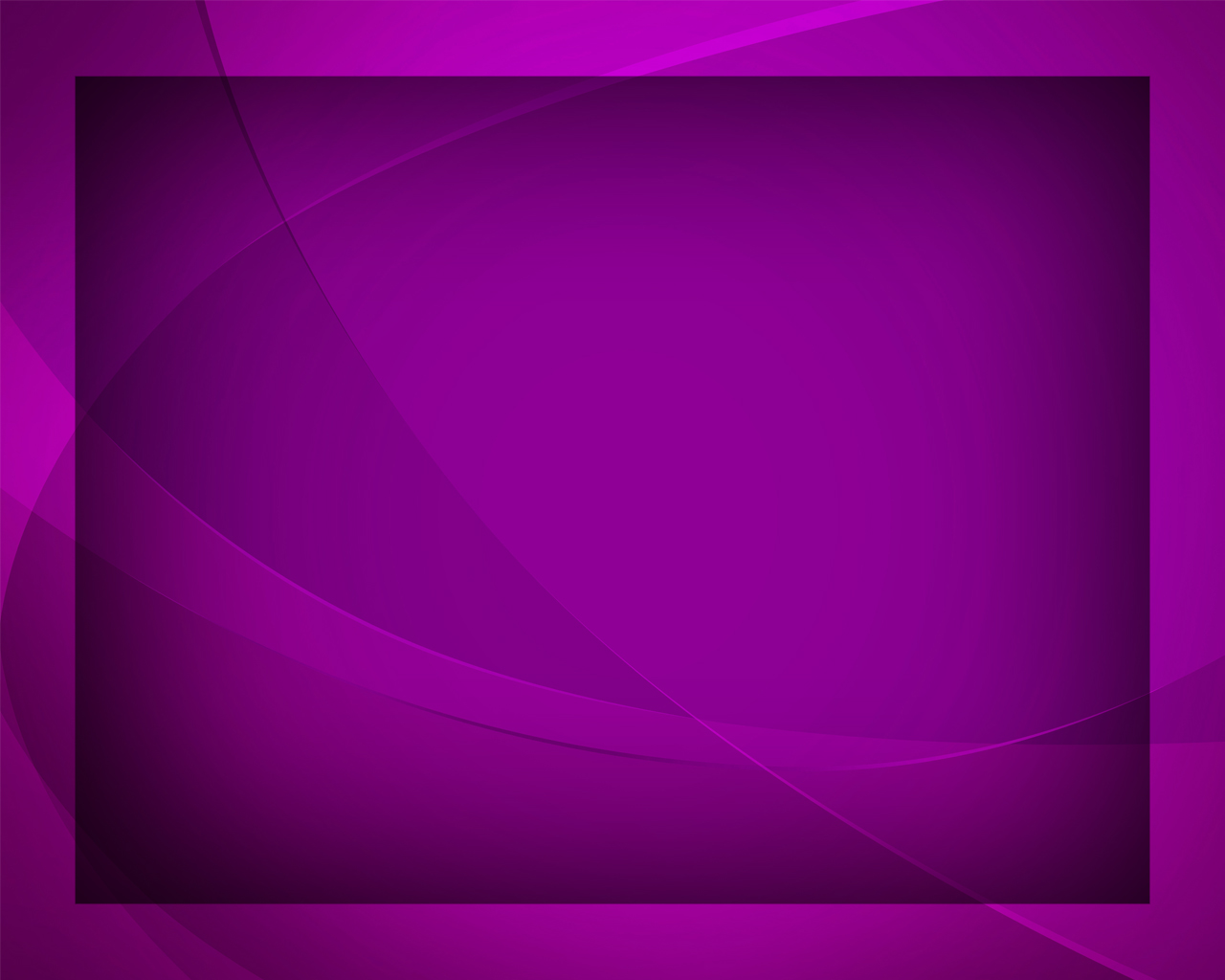 О Господь,
 мой Искупитель, 
Ты прости 
меня за то,
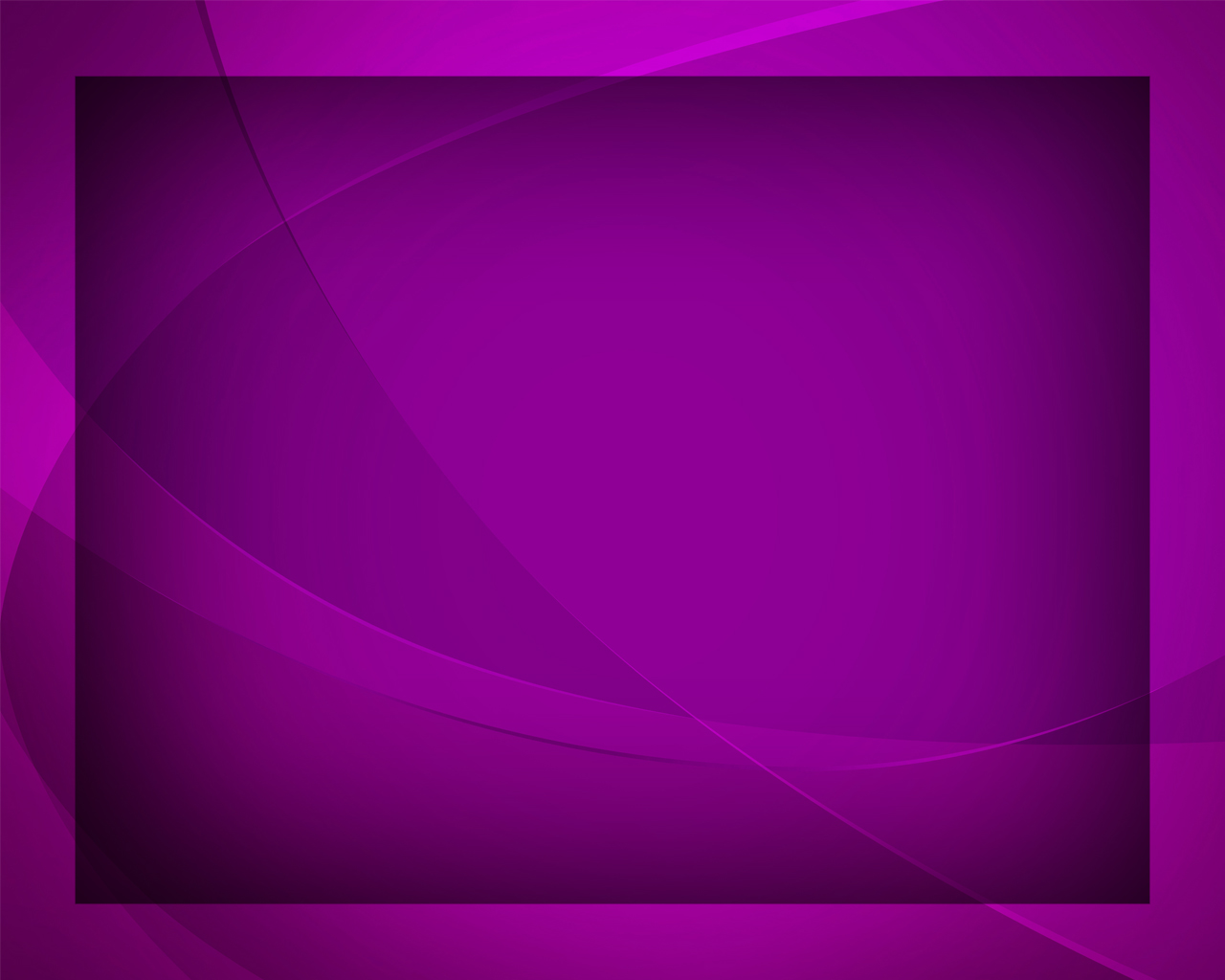 Что сказал 
я в сердце гордом: 
«Всё я сам, 
а Ты - ничто».
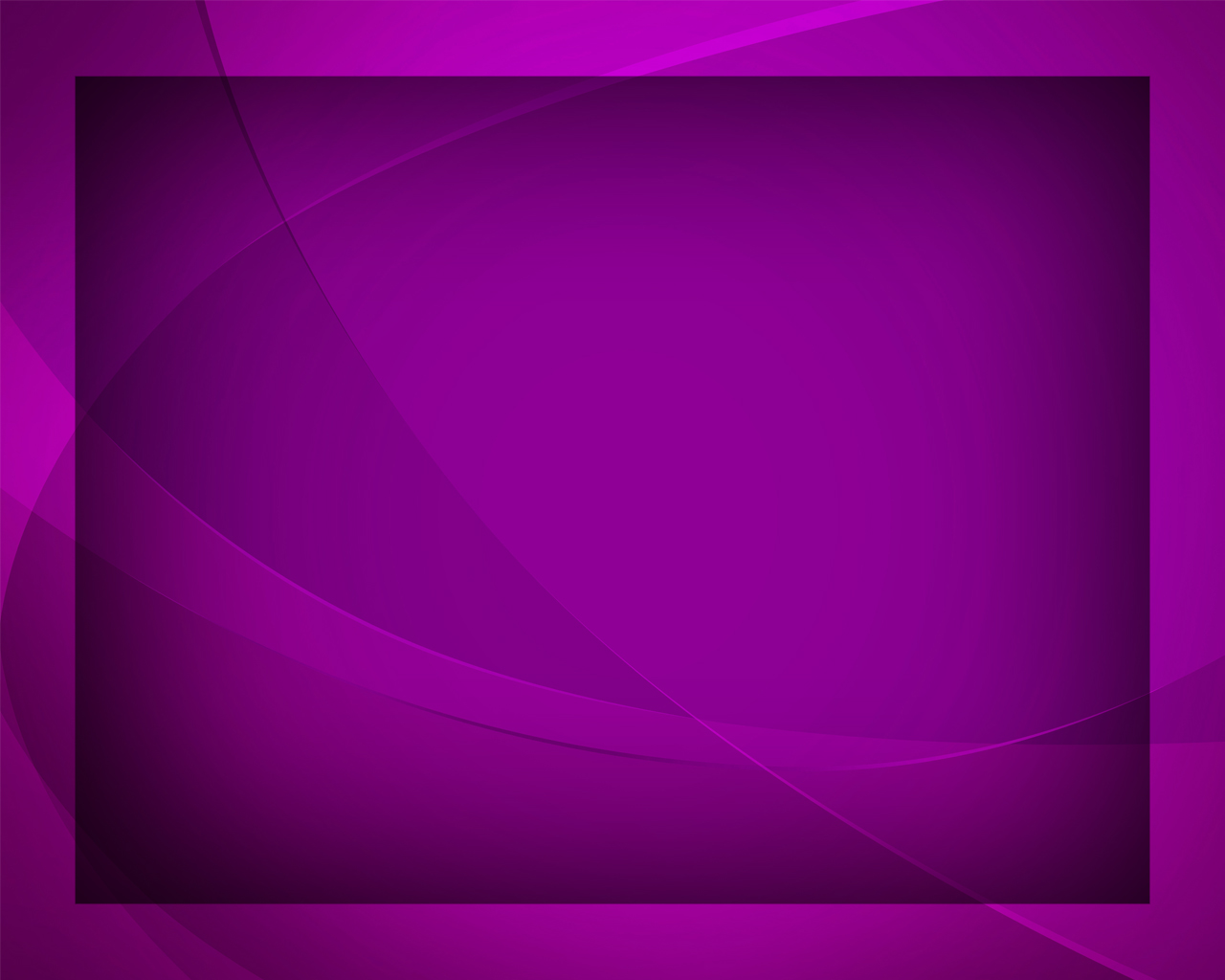 «Всё я сам, 
а Ты - ничто». 
«Всё я сам, 
а Ты - ничто».
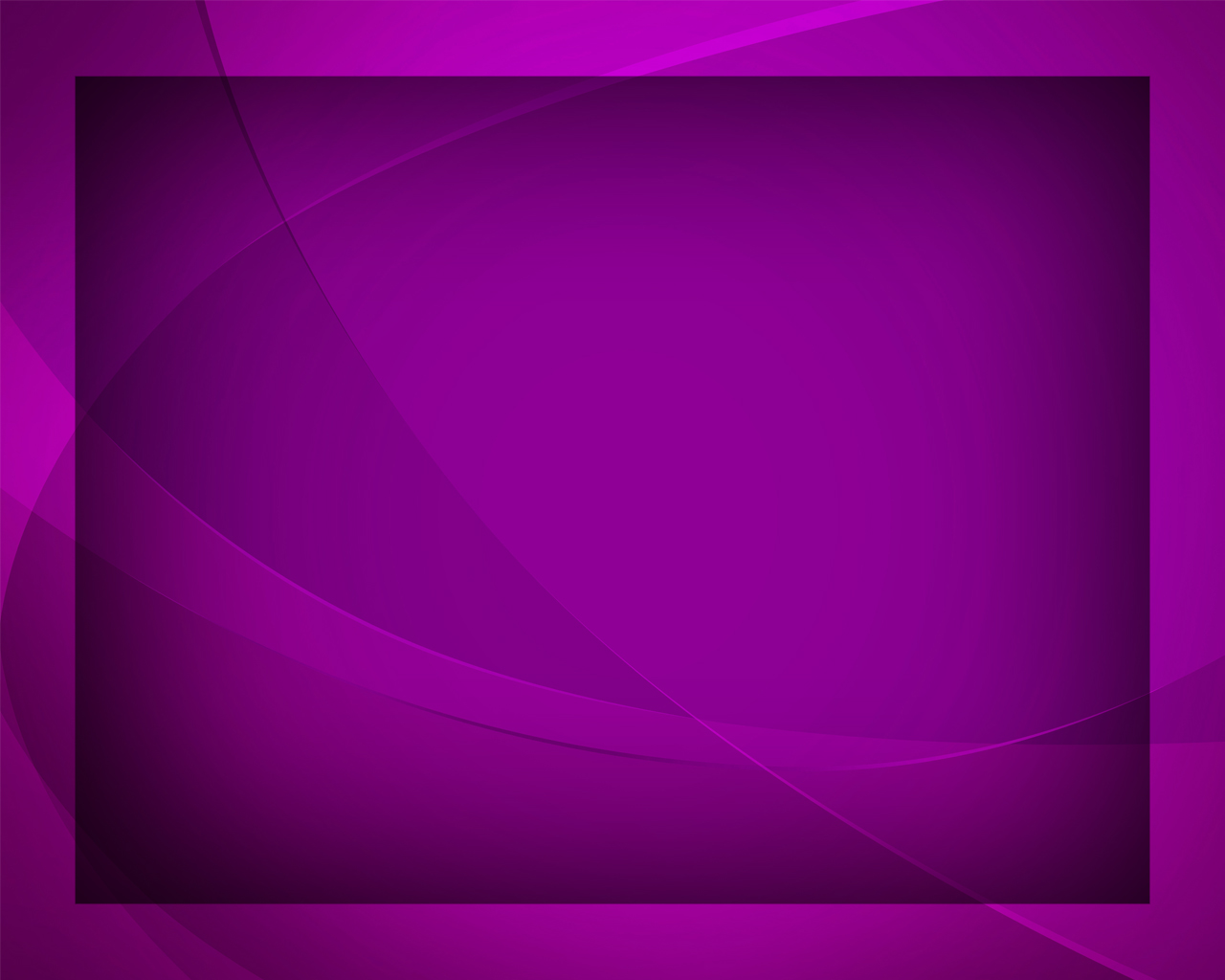 Что сказал 
я в сердце гордом: 
«Всё я сам, 
а Ты - ничто».
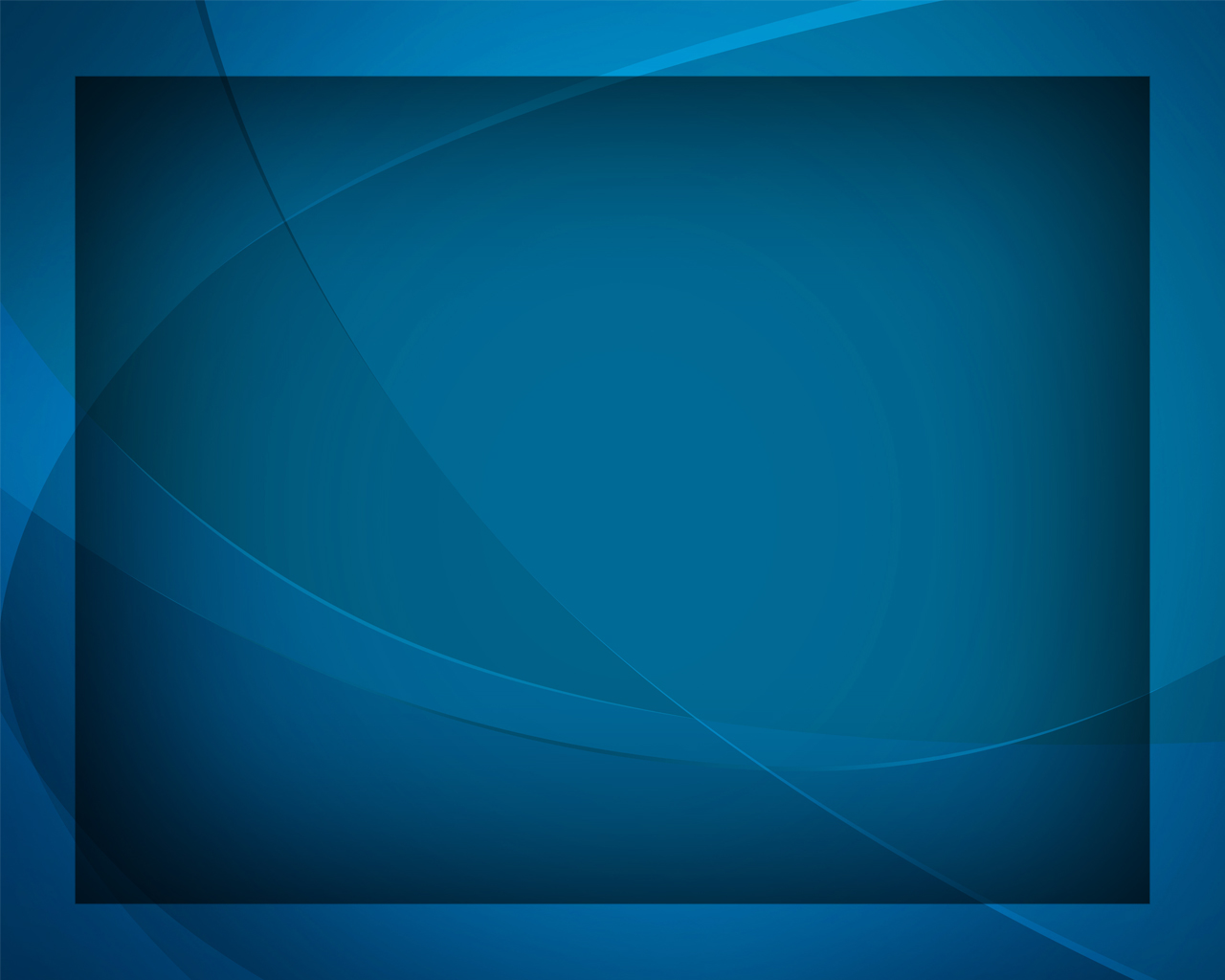 Но смирился понемногу 
Дух греховной суеты,
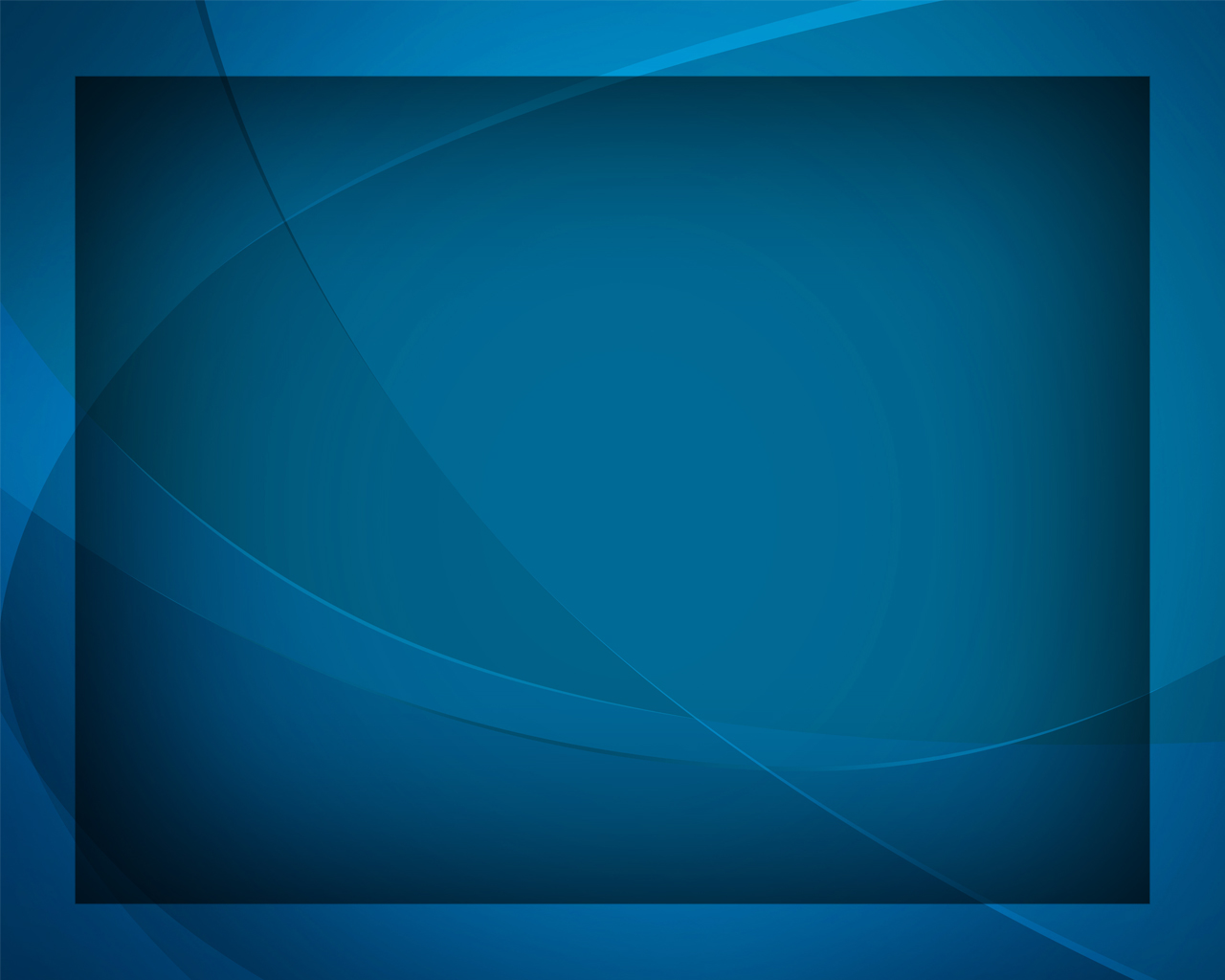 И сказало 
сердце Богу: 
«Частью я,
 а частью - Ты».
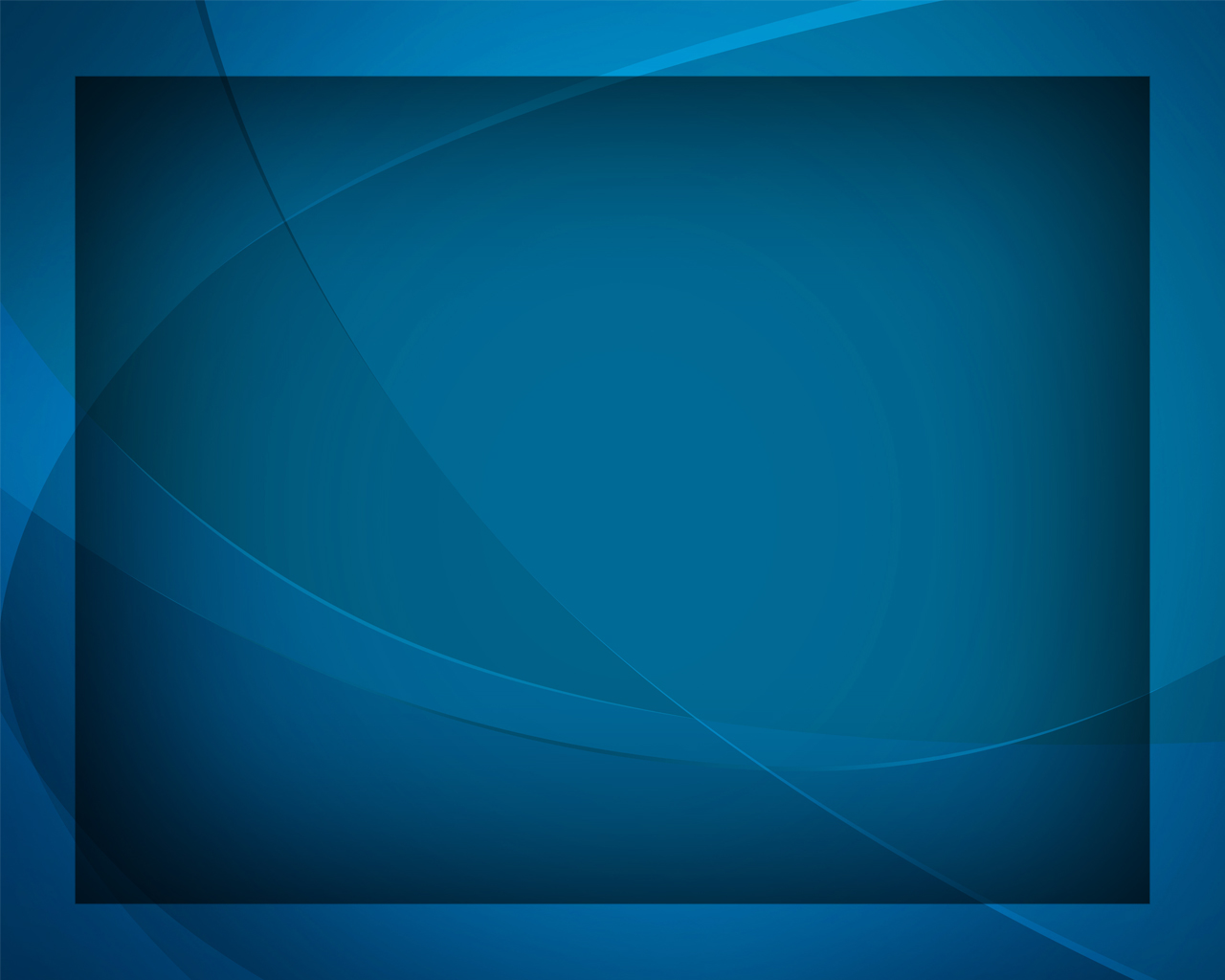 «Частью я,
 а частью - Ты». 
«Частью я, 
а частью - Ты».
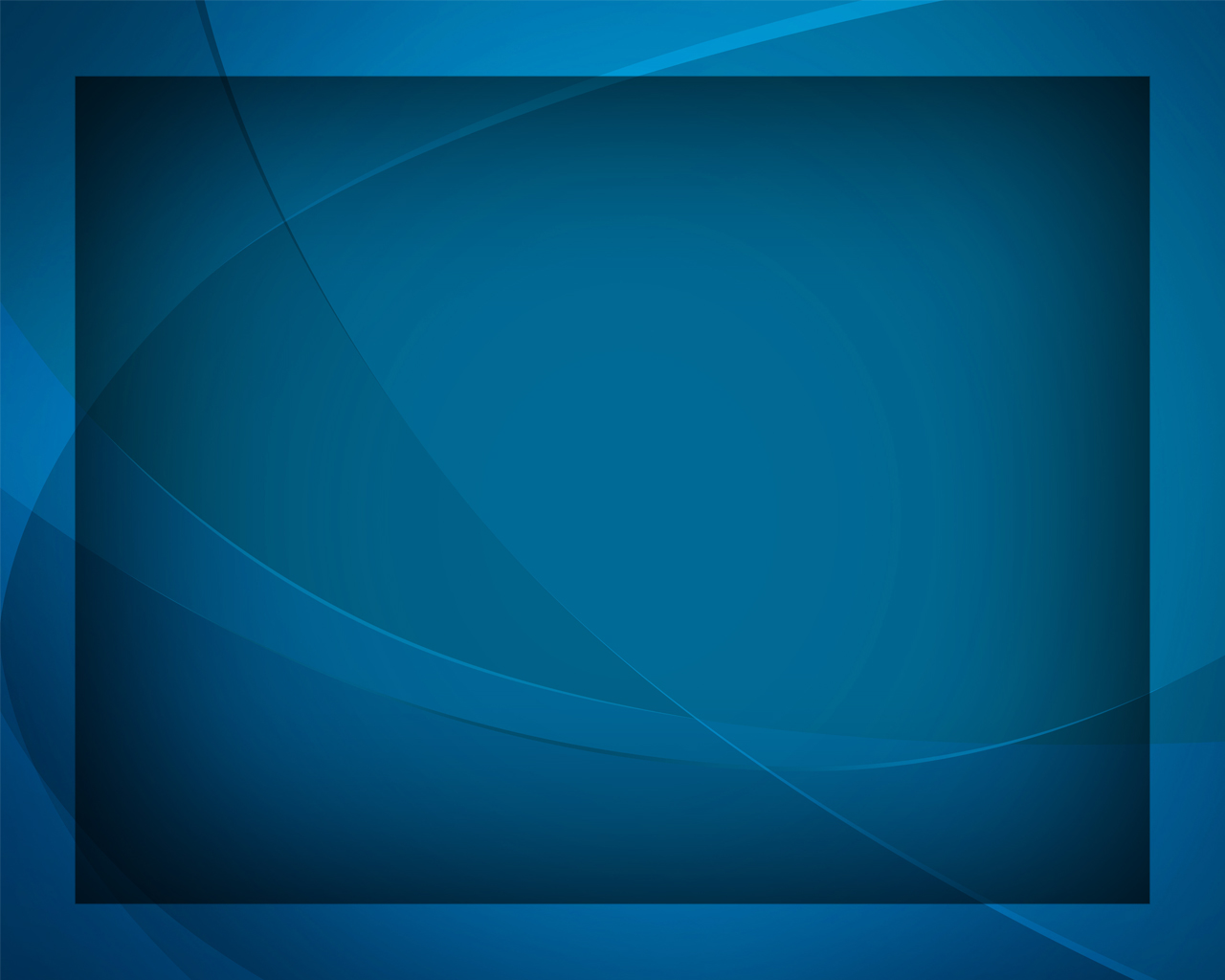 И сказало 
сердце Богу: 
«Частью я,
 а частью - Ты».
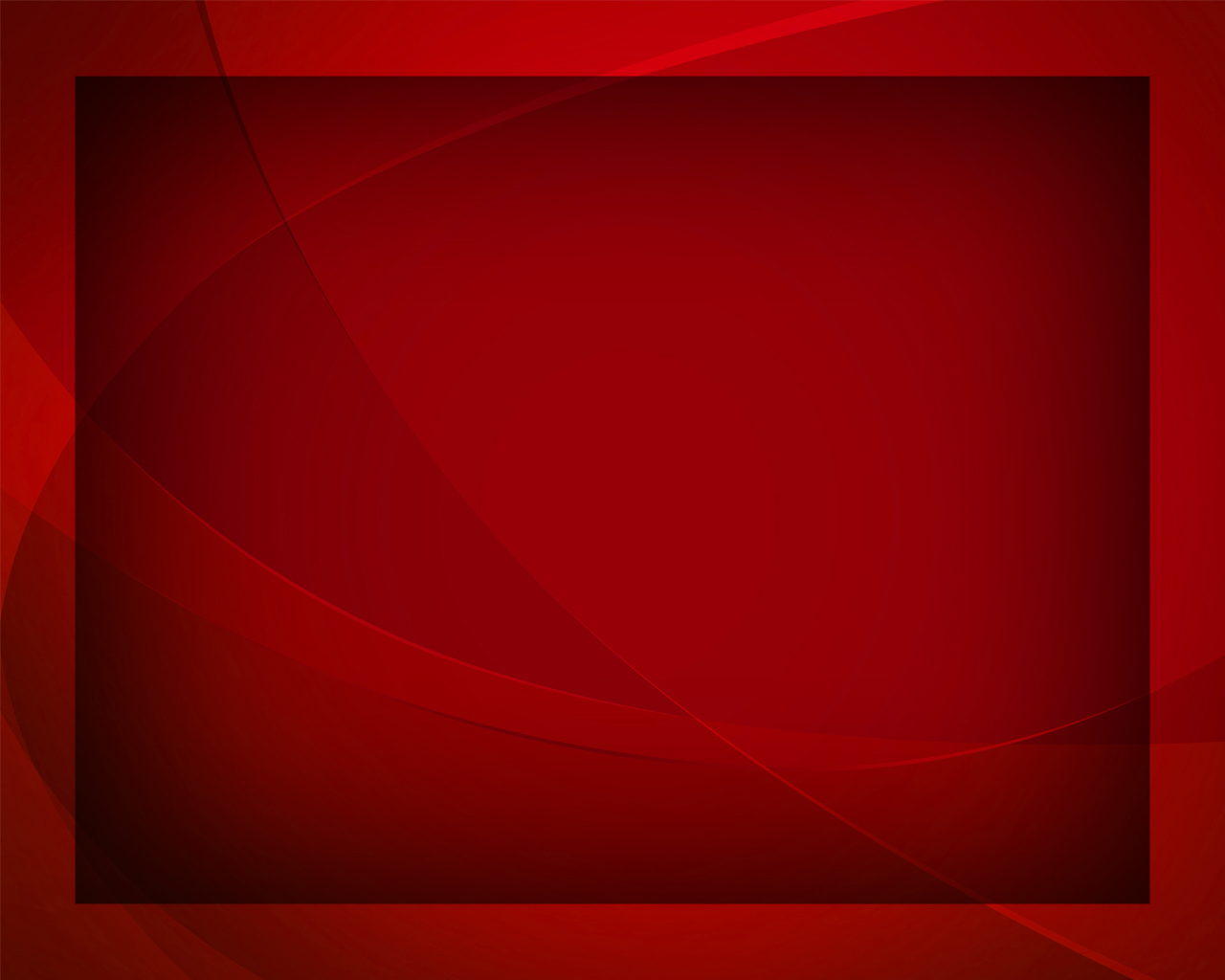 Час за часом познавая 
Дар великой полноты,
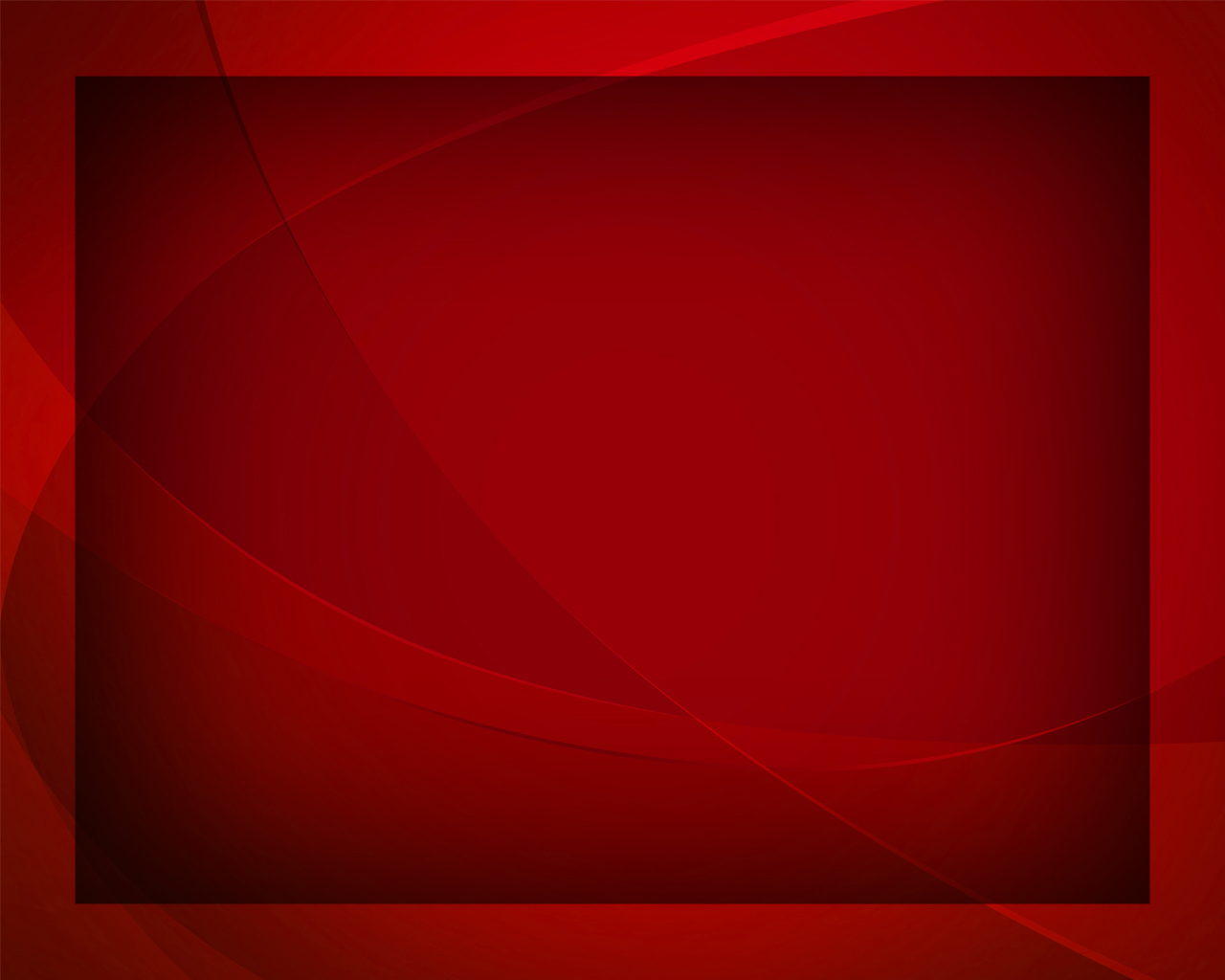 Сердце трепетно шептало: 
«Меньше я, 
и больше - Ты!»
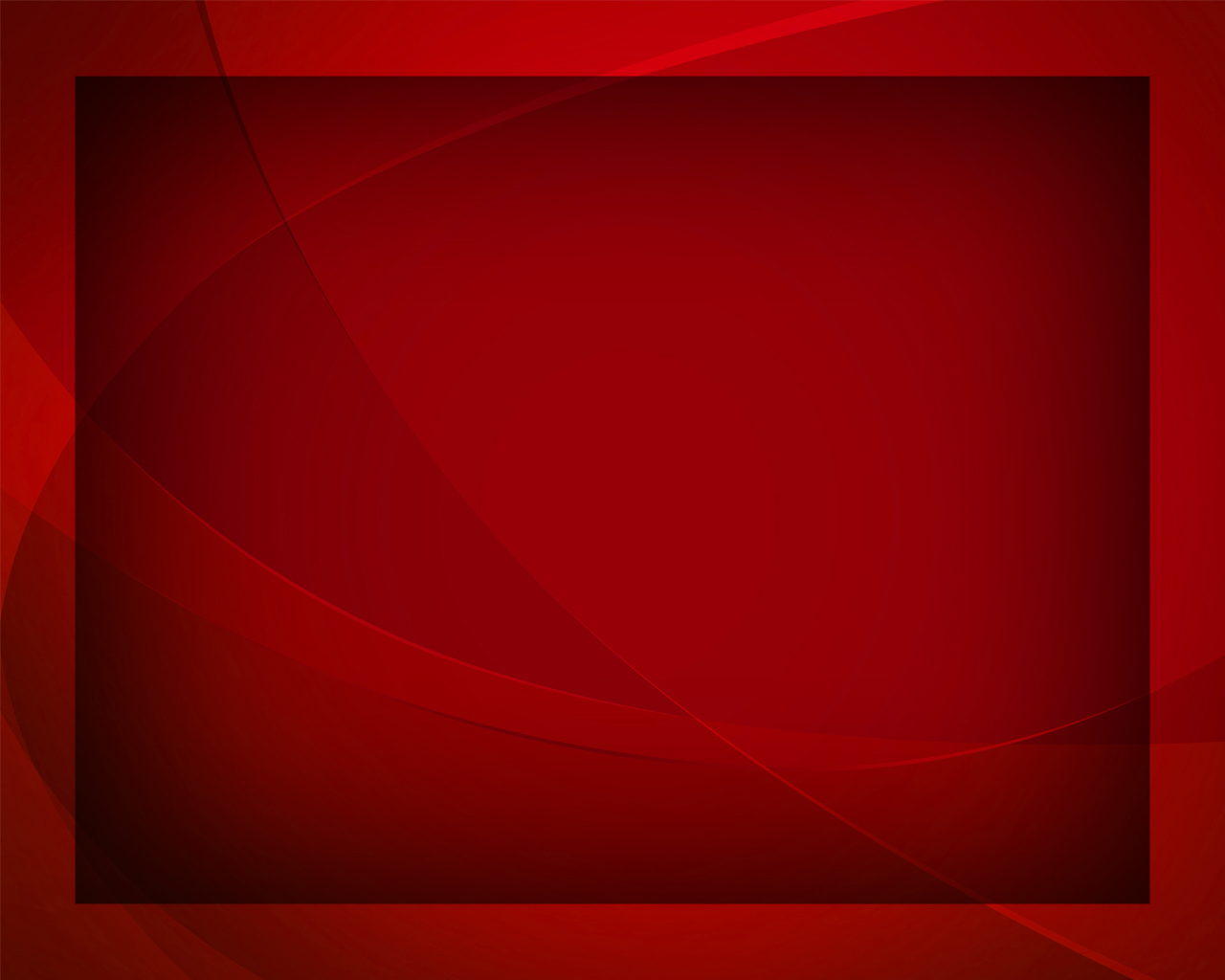 «Меньше я, 
и больше - Ты!» 
«Меньше я, 
и больше - Ты!»
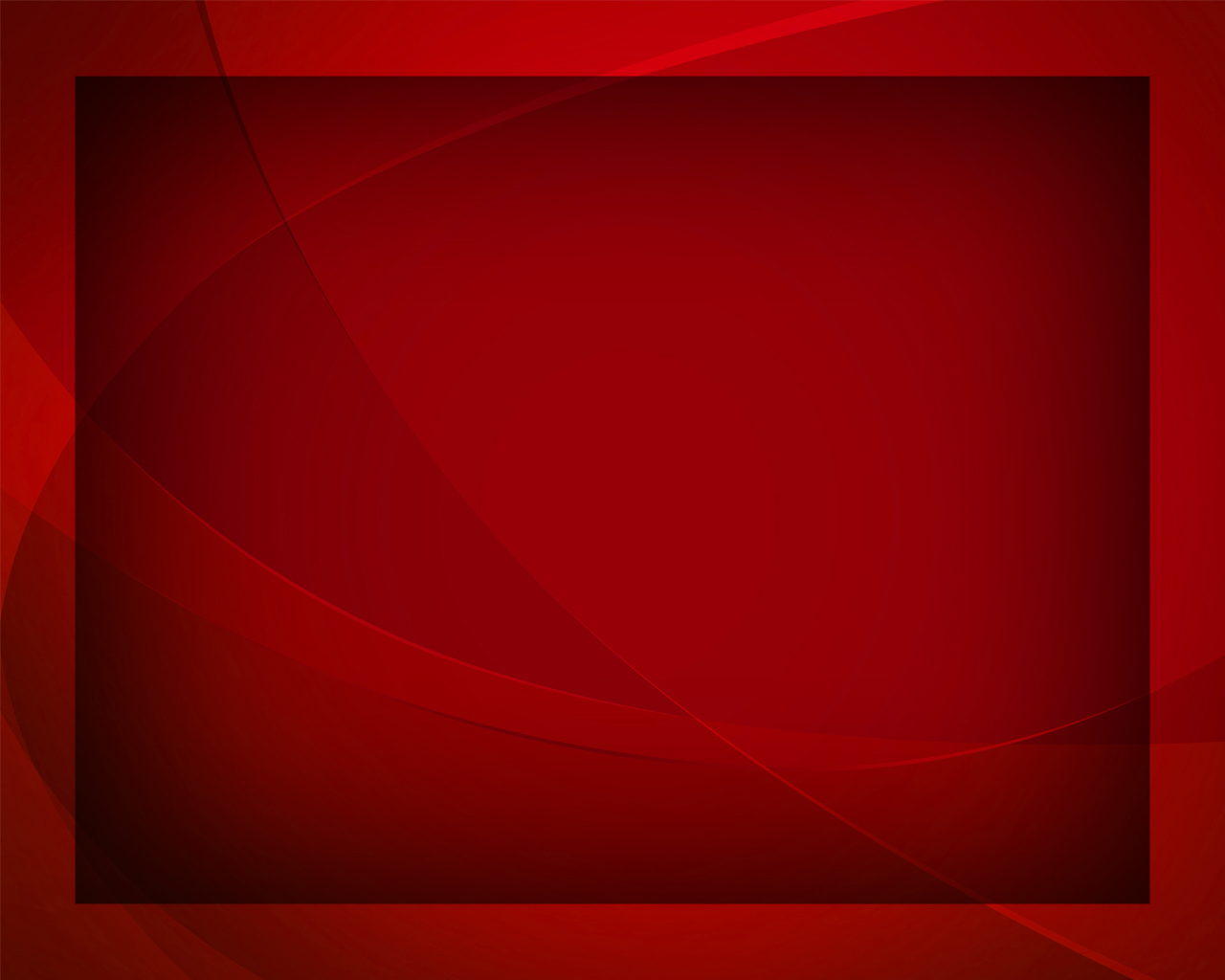 Сердце трепетно шептало: 
«Меньше я, 
и больше - Ты!»
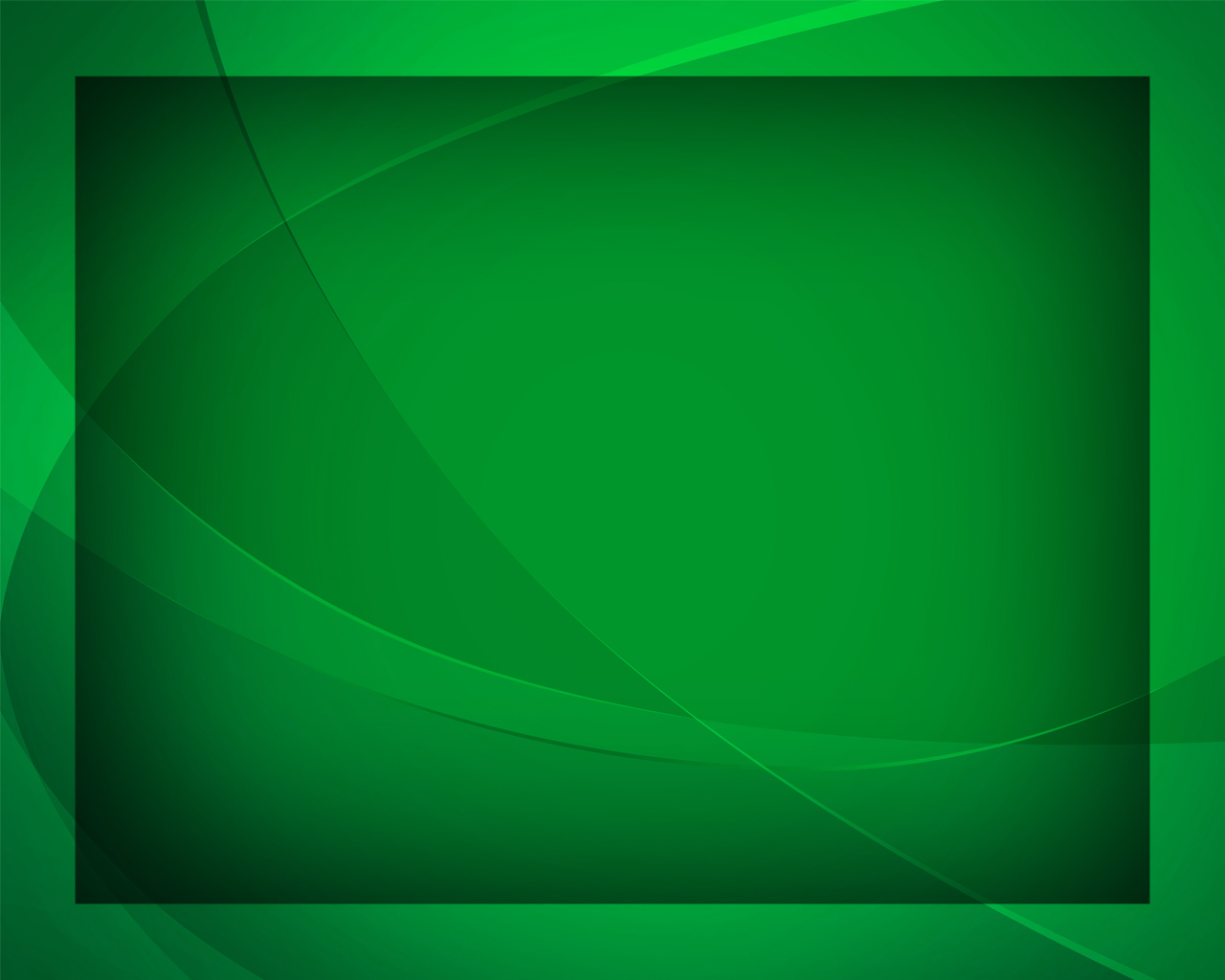 Выше всех 
высот небесных, 
Глубже моря глубины
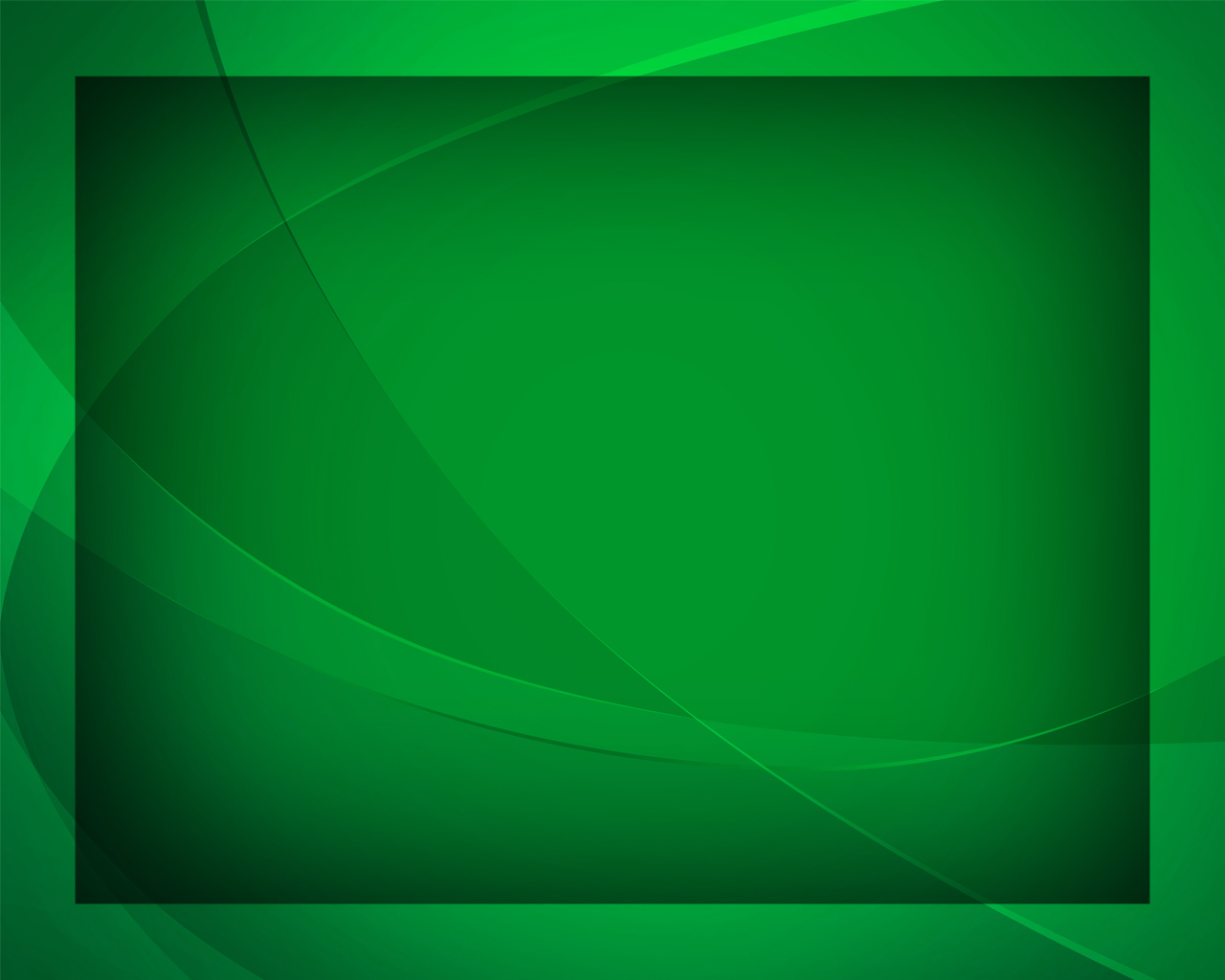 Дар любви 
Христа чудесный –
«Я - ничто, 
и всё - лишь Ты!»
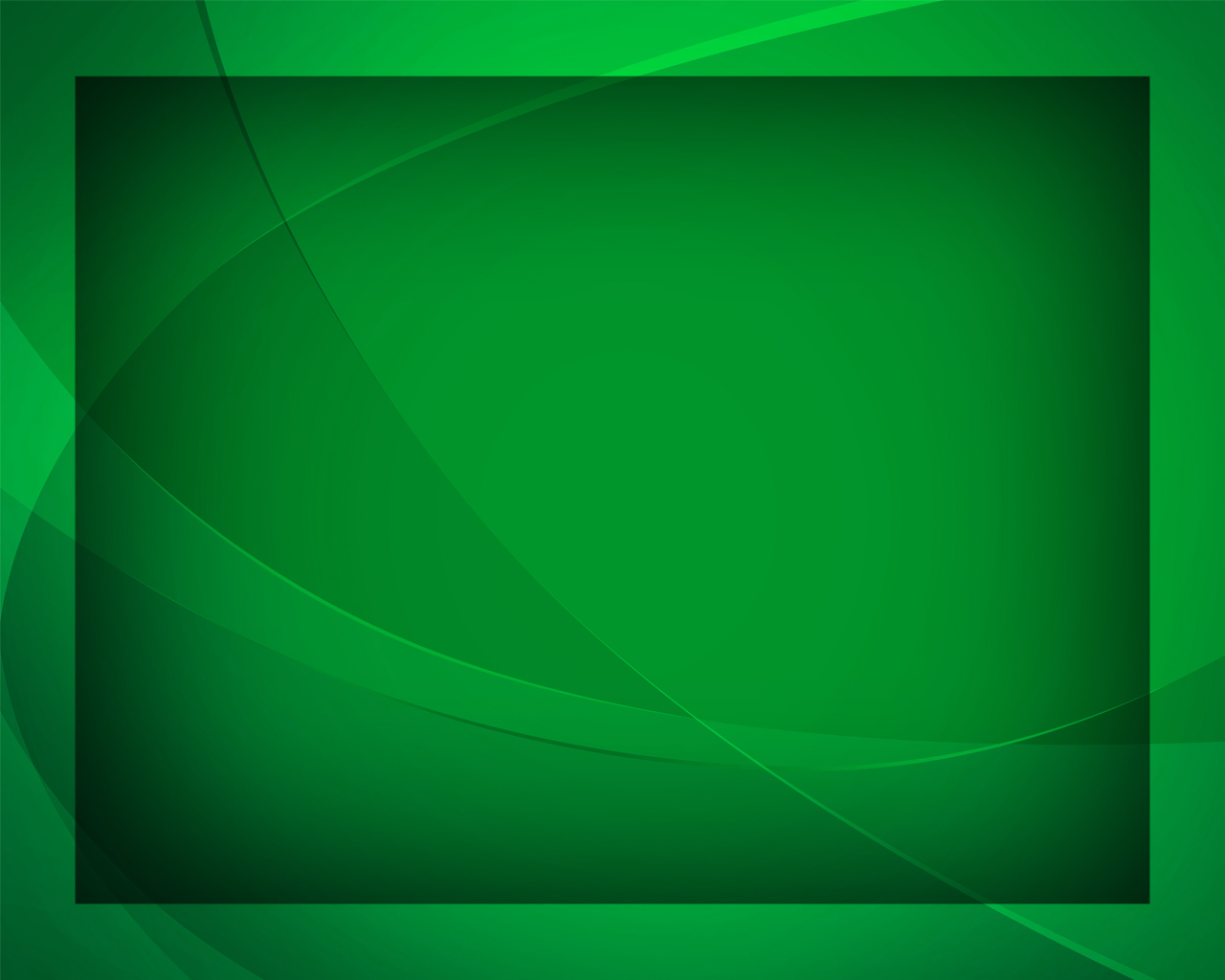 «Я - ничто,
 и всё - лишь Ты!» 
«Я - ничто, 
и всё - лишь Ты!»
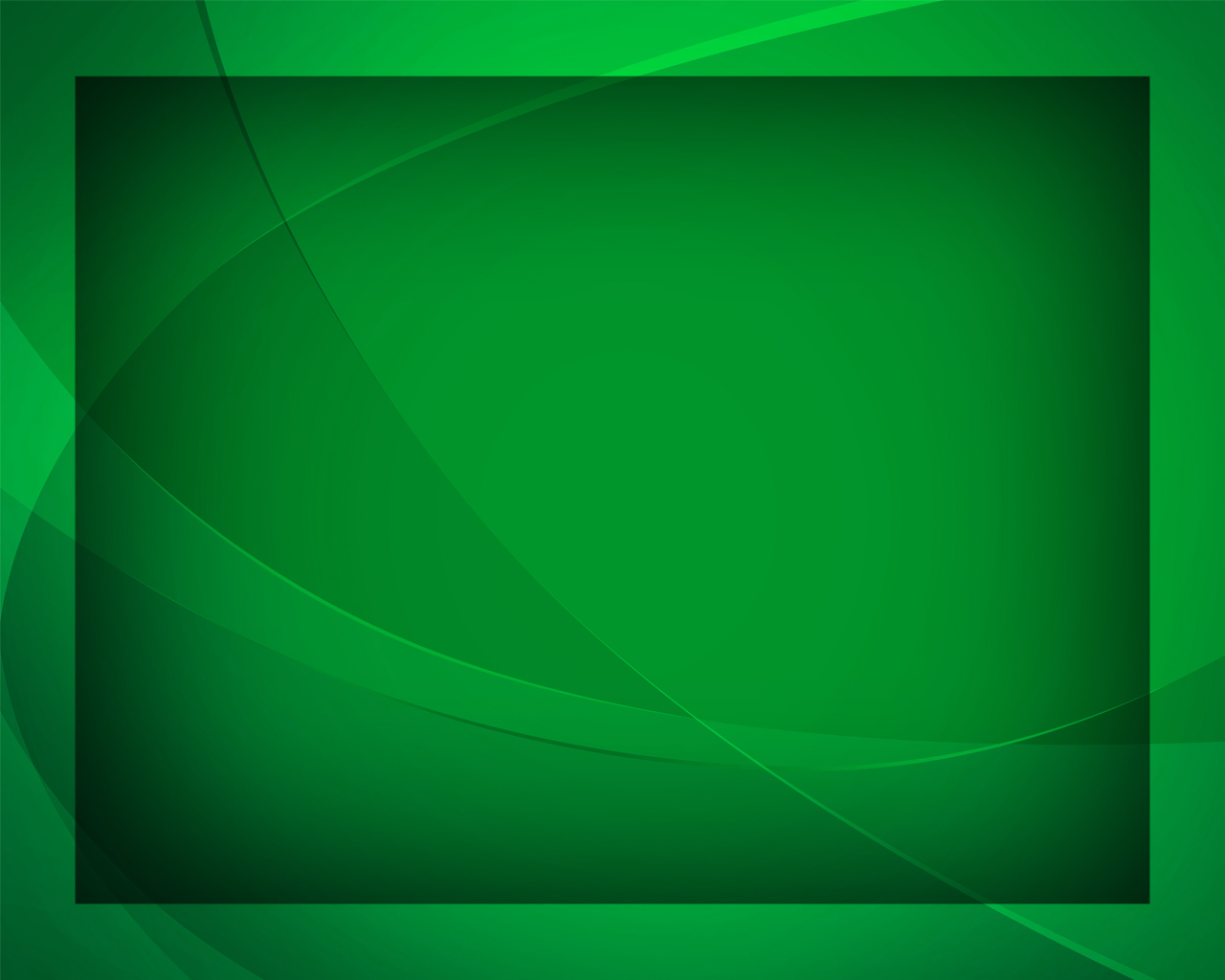 Дар любви 
Христа чудесный -
«Я - ничто, 
и всё - лишь Ты!»
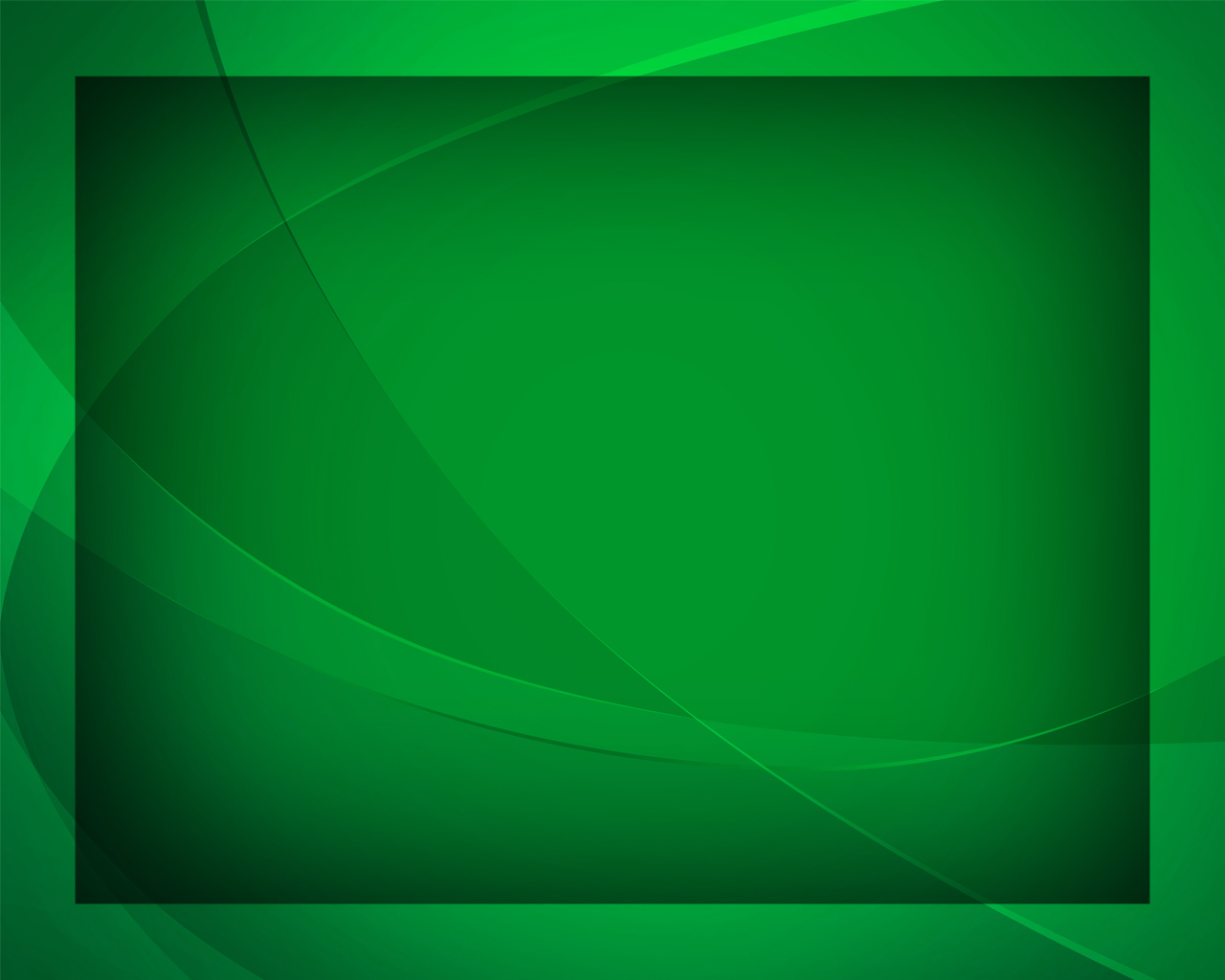